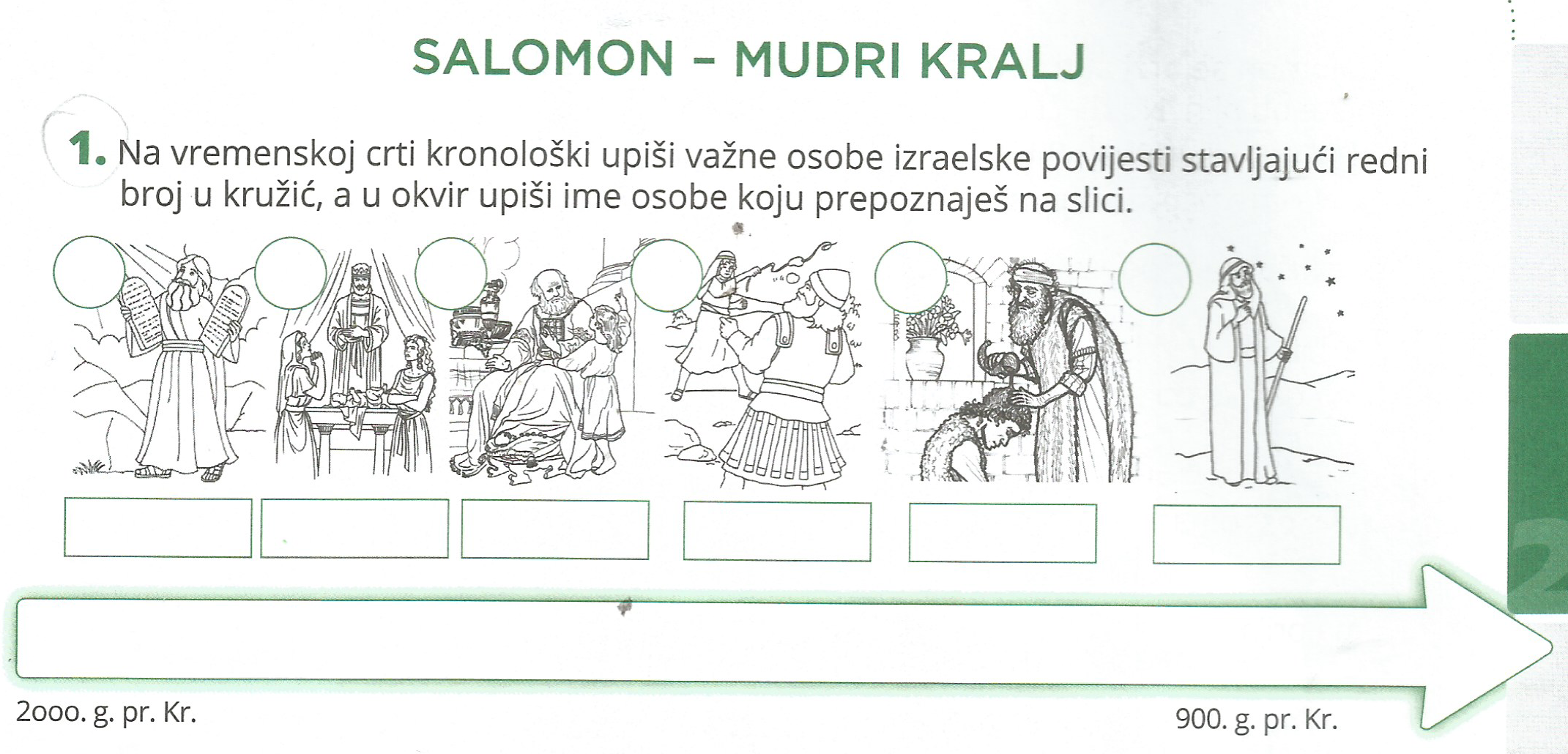 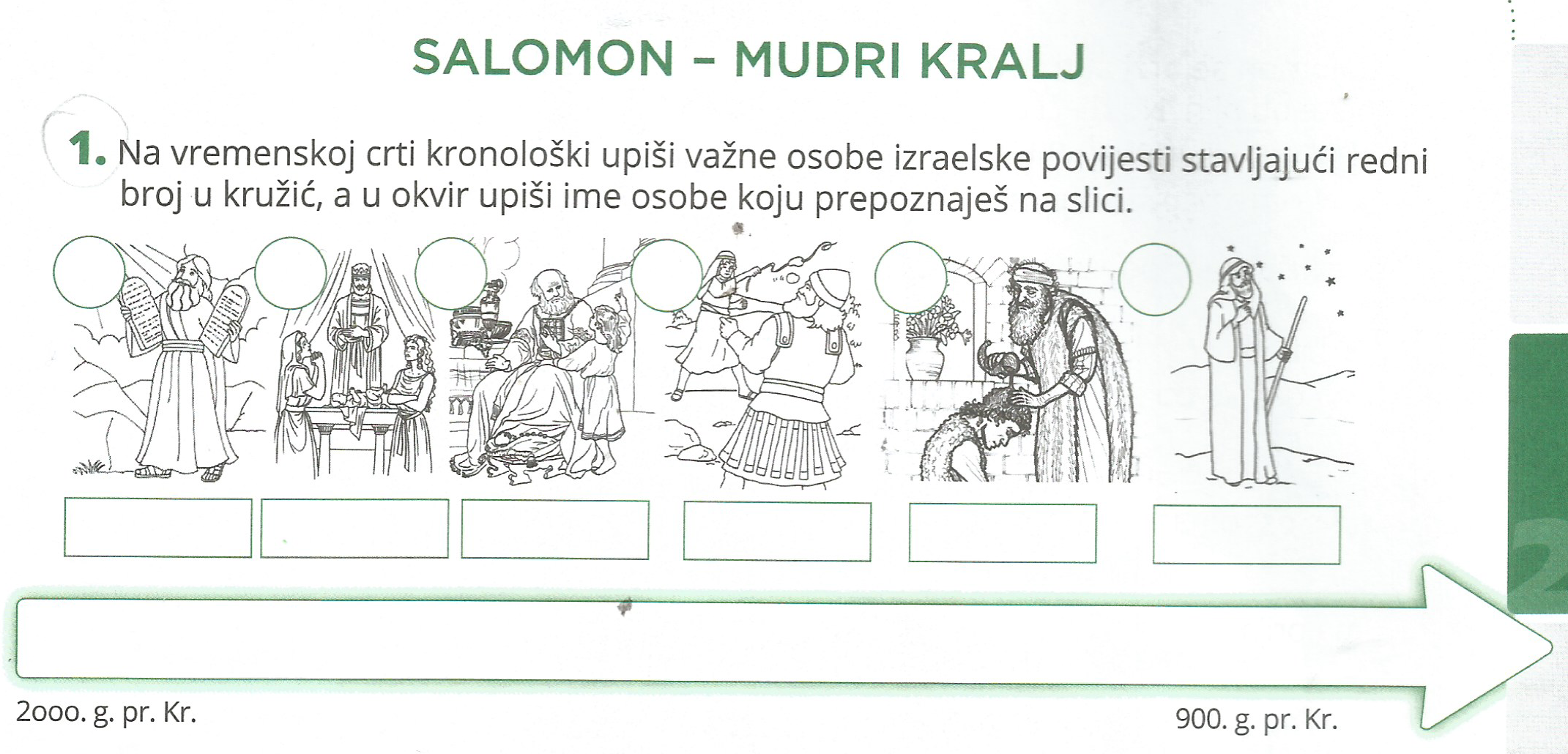 1
ABRAHAM
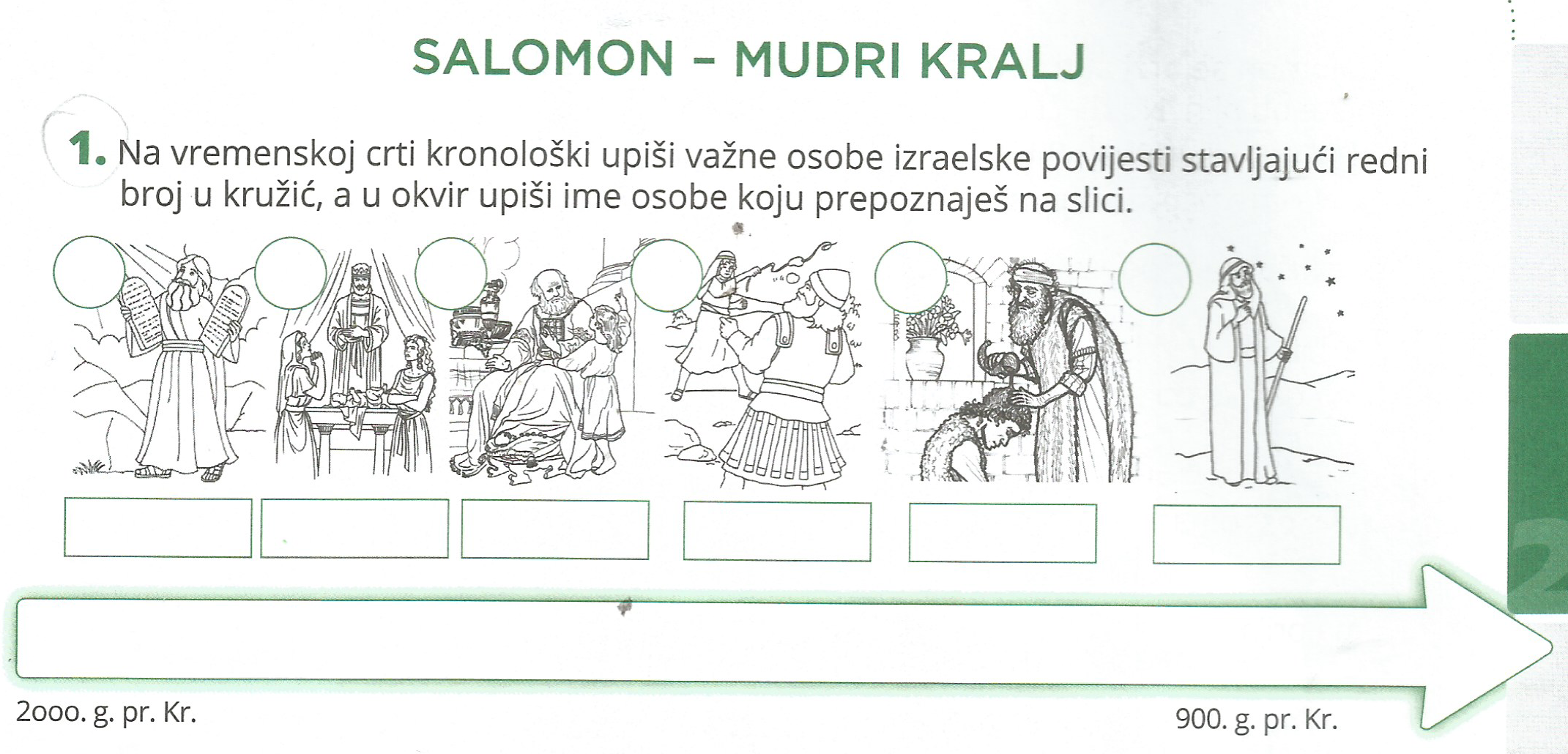 2
1
MOJSIJE
ABRAHAM
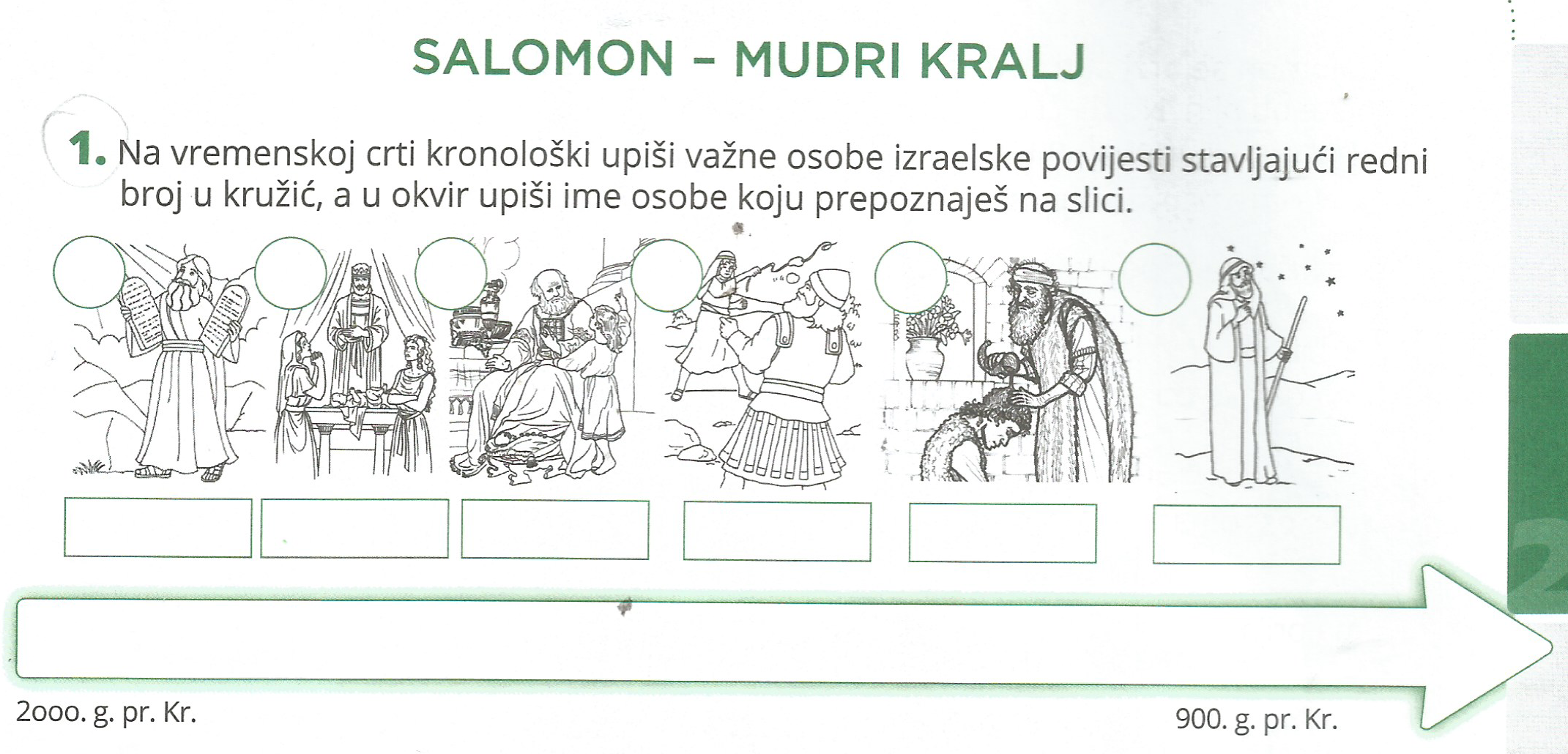 2
3
1
MOJSIJE
ABRAHAM
ELI
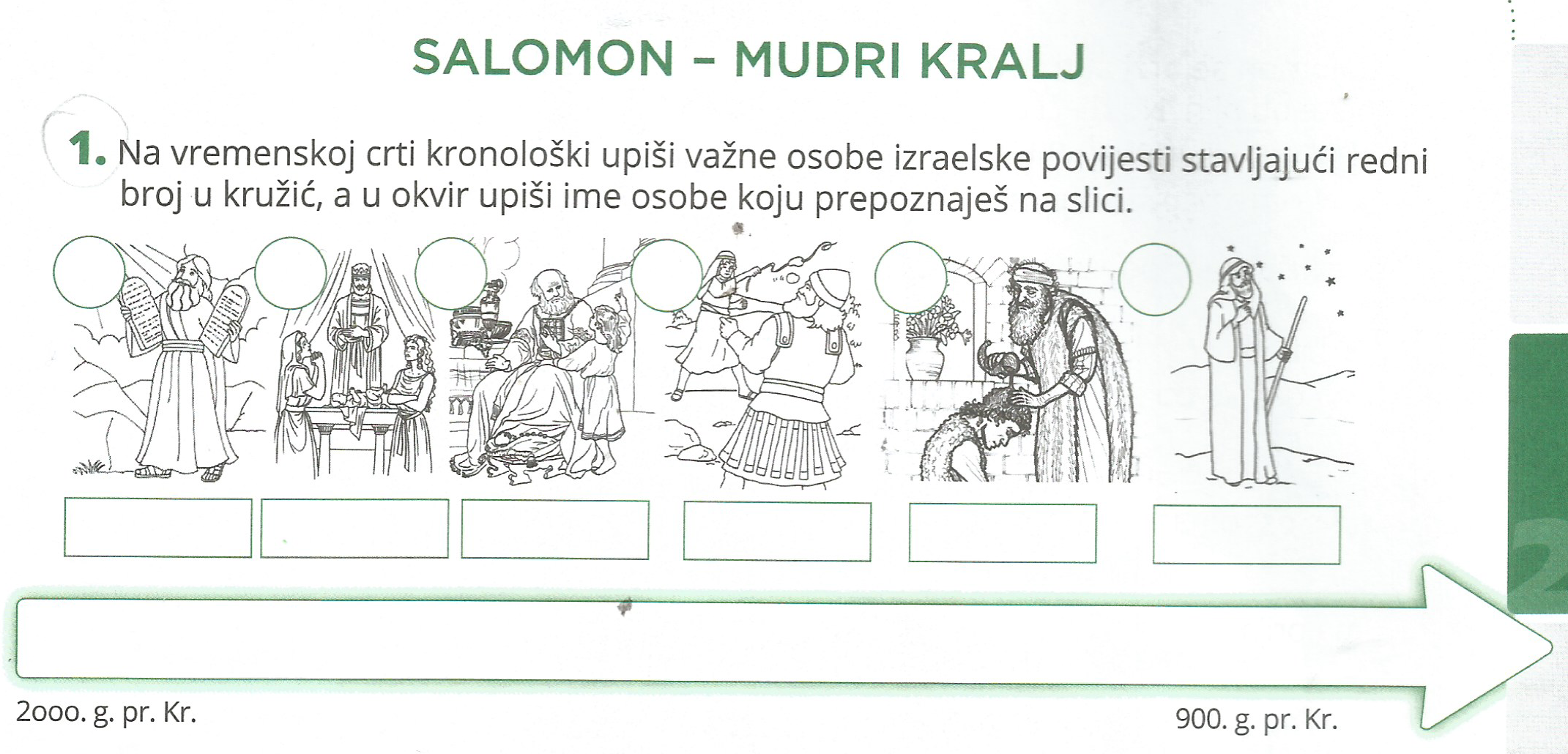 2
3
4
1
MOJSIJE
SAMUEL
ABRAHAM
ELI
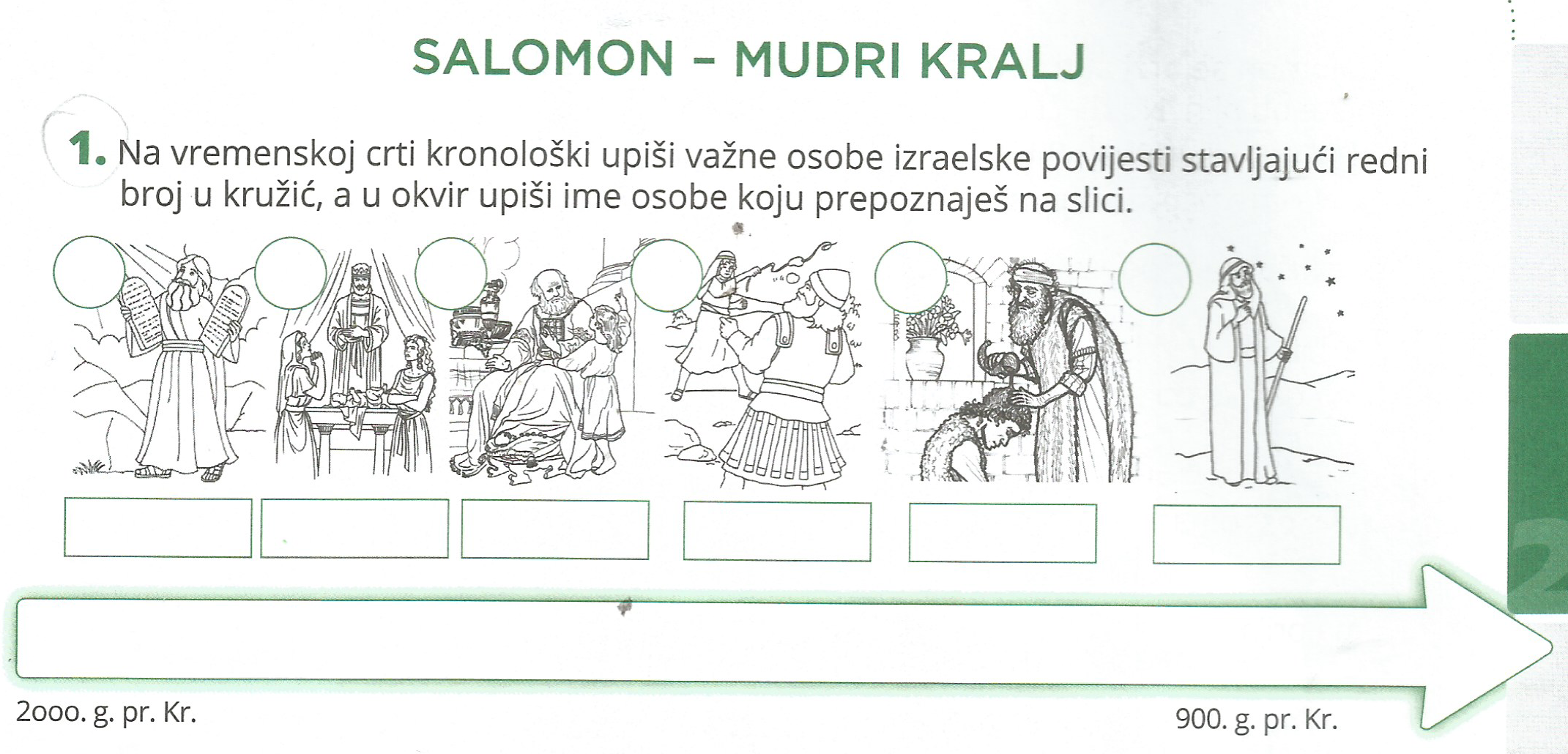 2
3
5
4
1
DAVID
SAMUEL
MOJSIJE
ABRAHAM
ELI
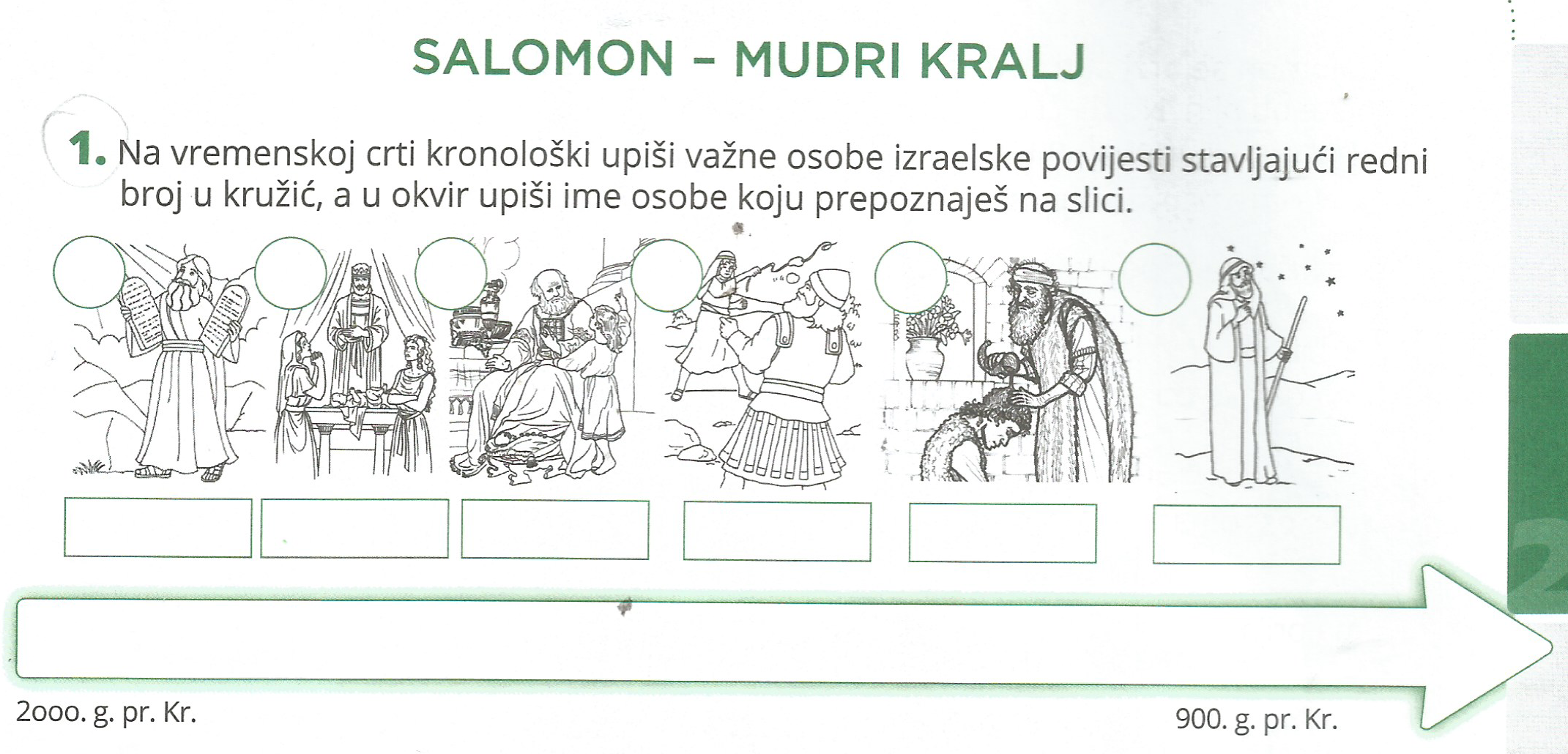 2
6
3
5
4
1
SALOMON
DAVID
MOJSIJE
SAMUEL
ABRAHAM
ELI
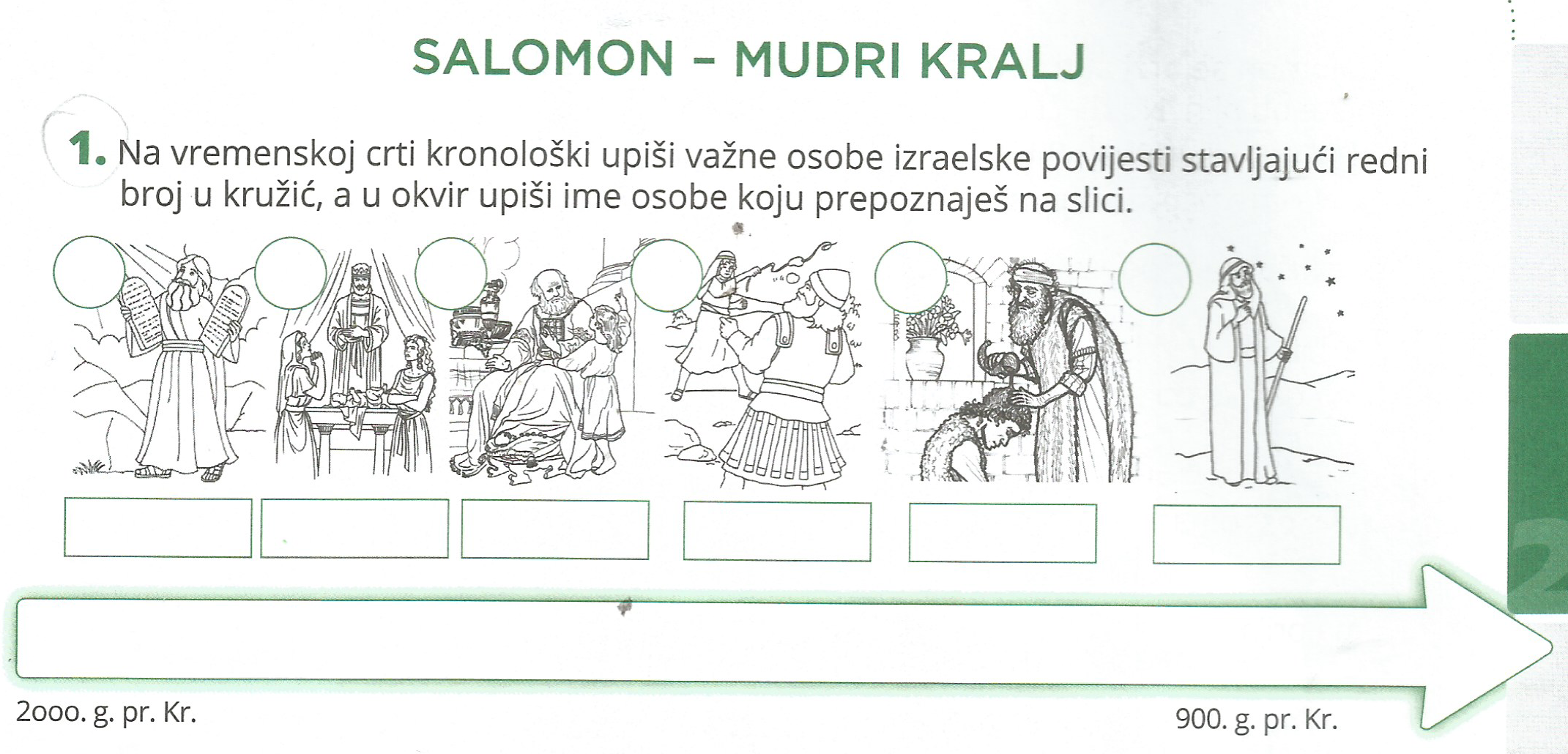 2
6
3
5
4
1
SALOMON
DAVID
MOJSIJE
SAMUEL
ABRAHAM
ELI
oko 1850. pr. Kr.
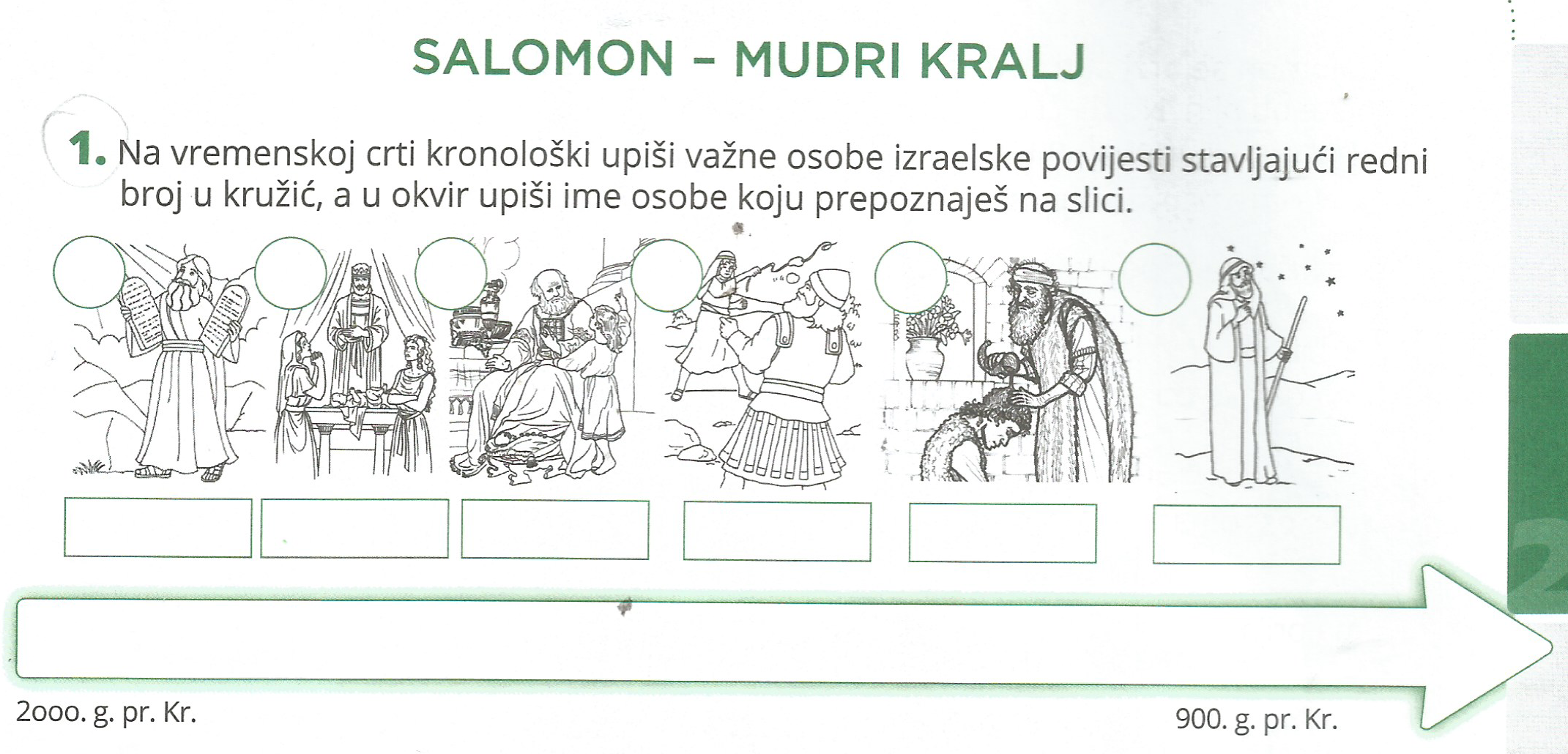 2
6
3
5
4
1
SALOMON
DAVID
MOJSIJE
SAMUEL
ABRAHAM
ELI
13. st. Pr. Kr.
oko 1850. pr. Kr.
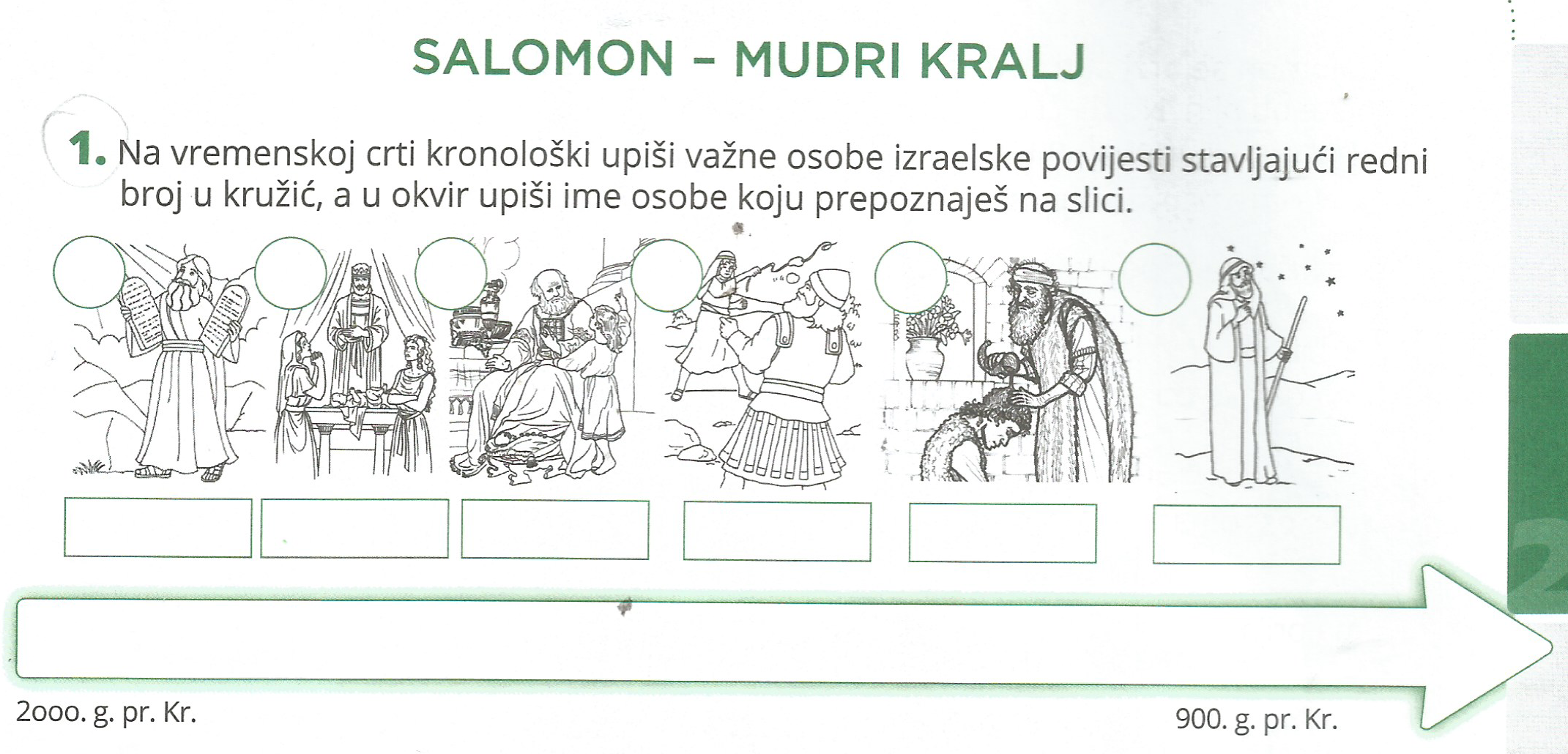 2
6
3
5
4
1
SALOMON
DAVID
MOJSIJE
SAMUEL
ABRAHAM
ELI
13. st. Pr. Kr.
oko 1850. pr. Kr.
oko 1000. pr. Kr.
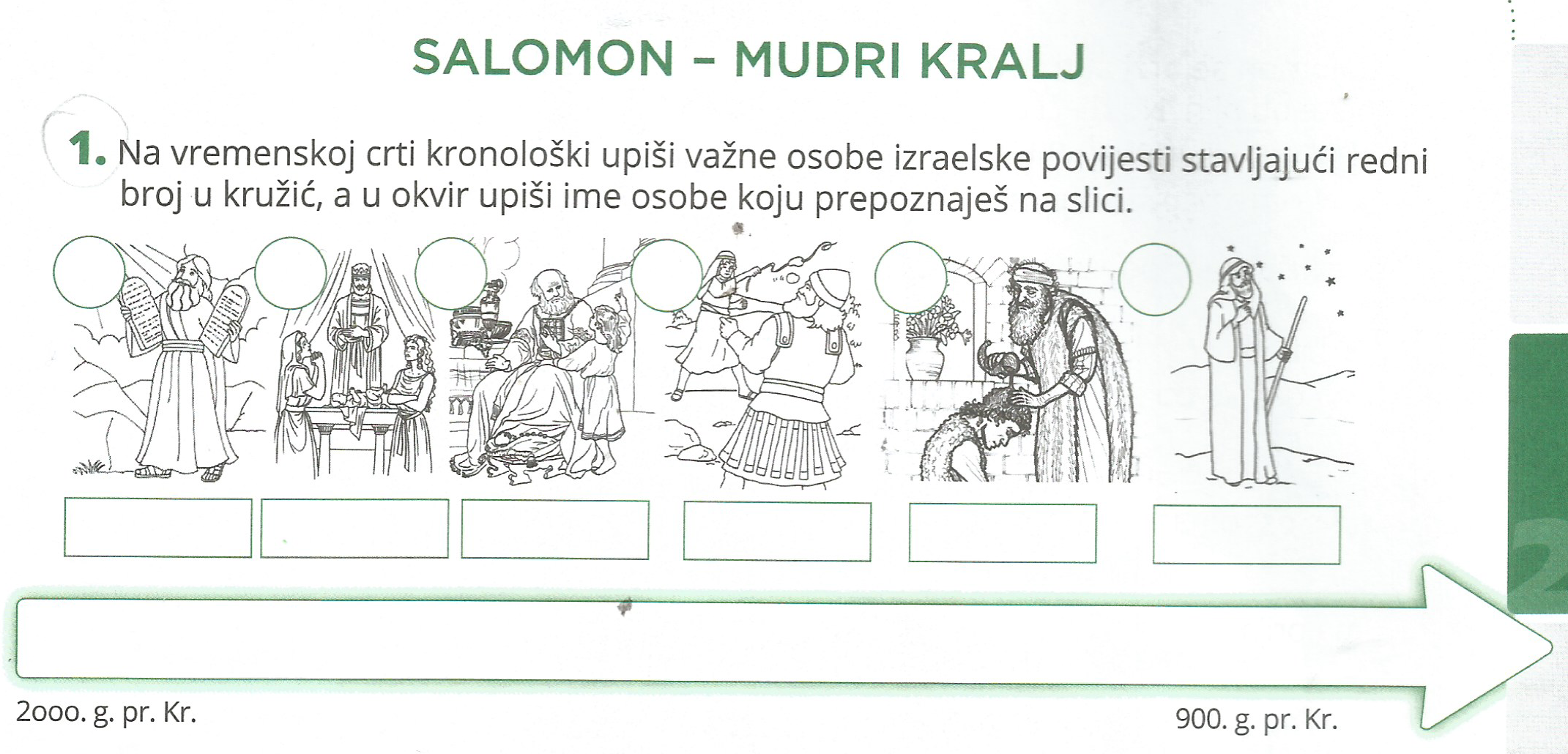 2
6
3
5
4
1
SALOMON
DAVID
MOJSIJE
SAMUEL
ABRAHAM
ELI
13. st. Pr. Kr.
oko 1850. pr. Kr.
oko 1000. pr. Kr.
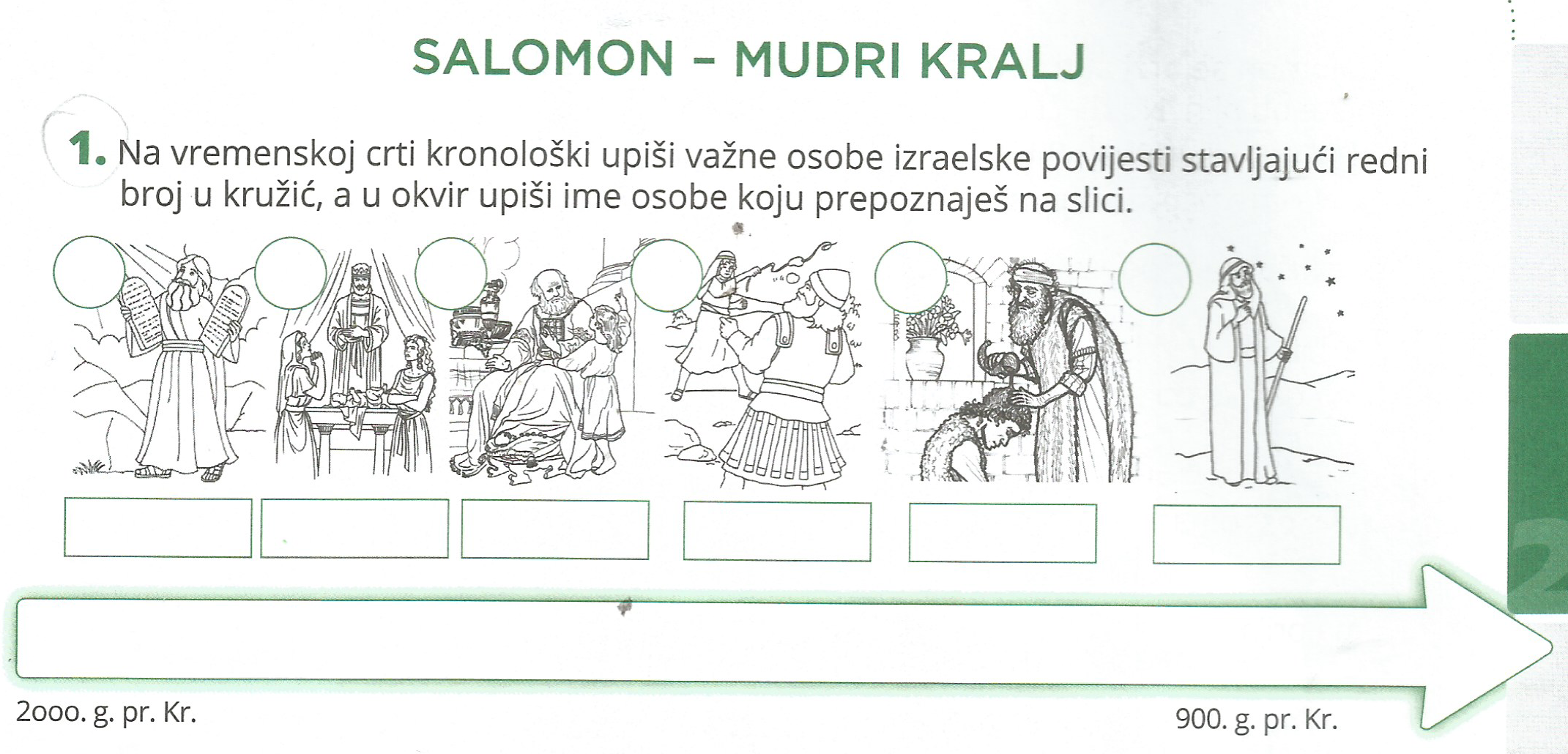 2
6
3
5
4
1
SALOMON
DAVID
MOJSIJE
SAMUEL
ABRAHAM
ELI
13. st. Pr. Kr.
oko 1850. pr. Kr.
oko 1000. pr. Kr.
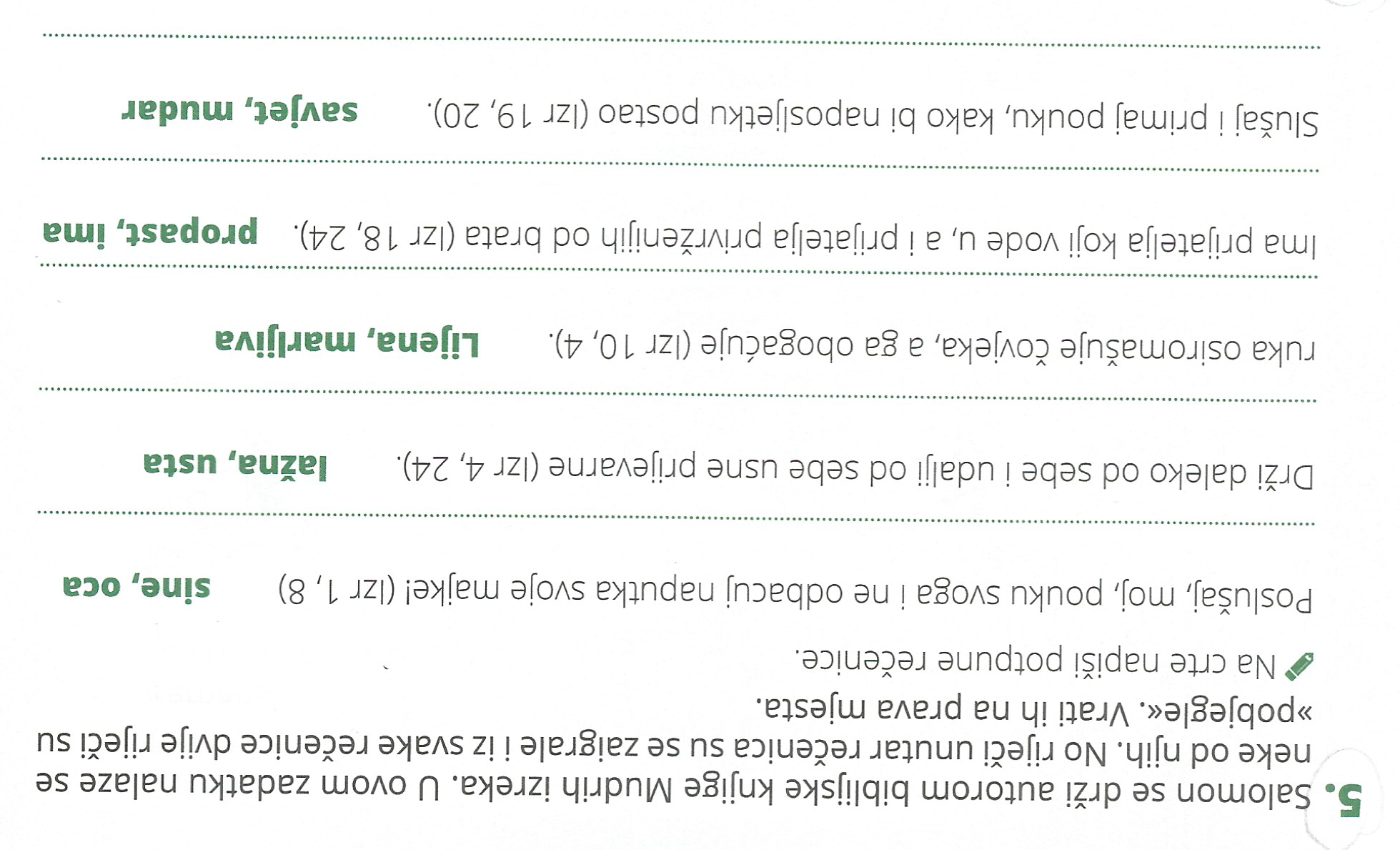 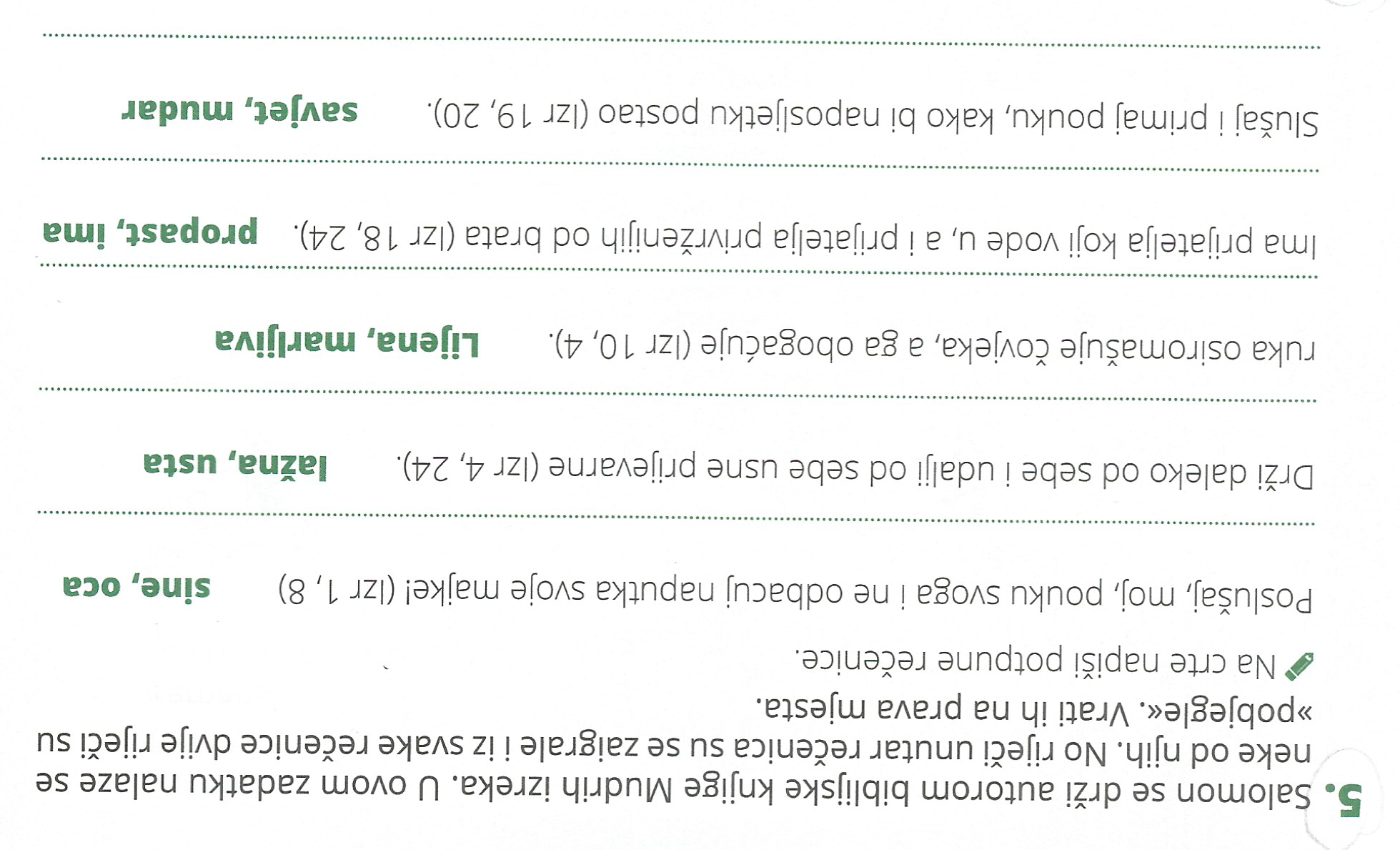 Poslušaj, sine moj, pouku oca svoga i ne odbacuj naputka svoje majke!
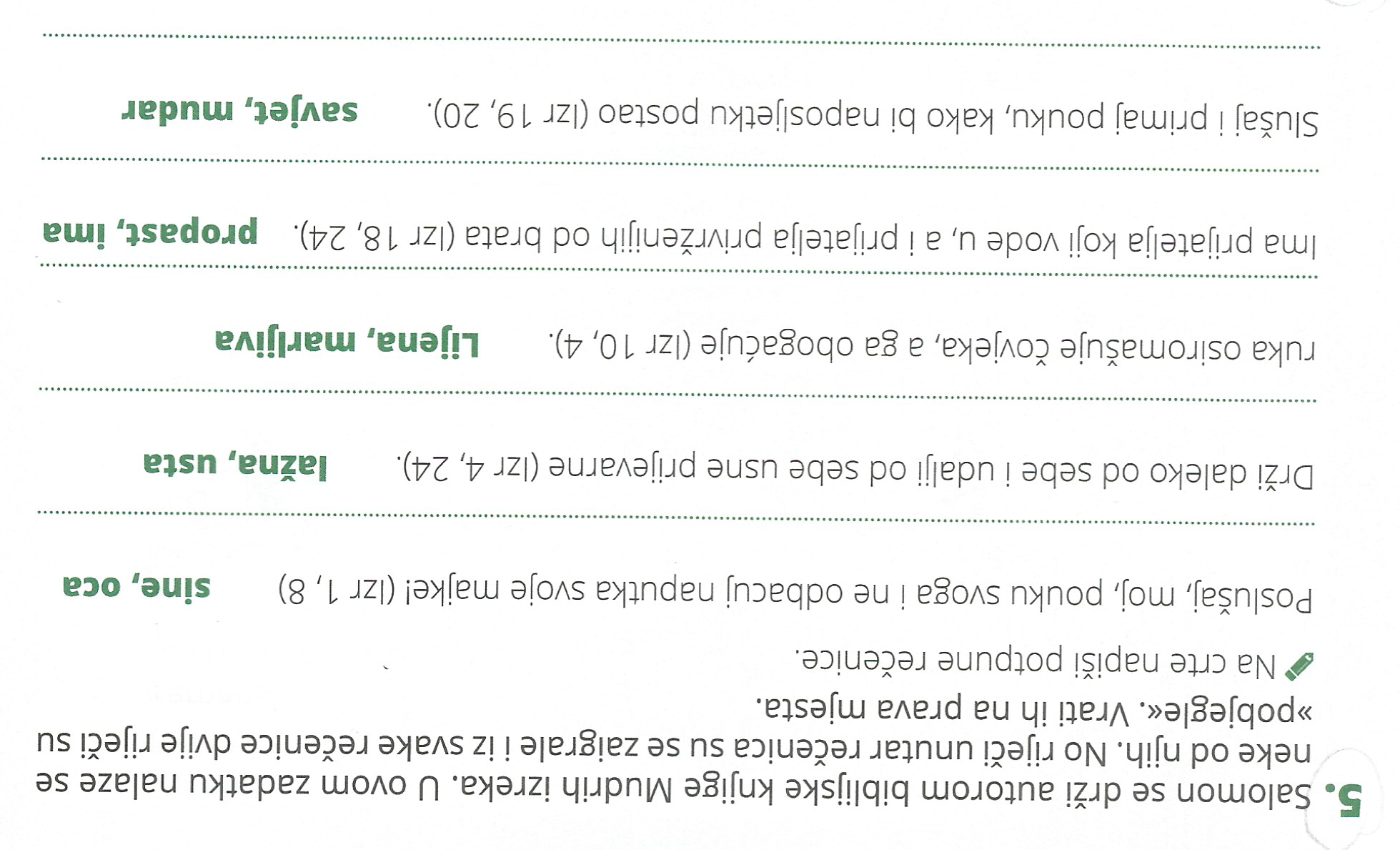 Poslušaj, sine moj, pouku oca svoga i ne odbacuj naputka svoje majke!
Drži daleko od sebe lažna usta i udalji od sebe usne prijevarne.
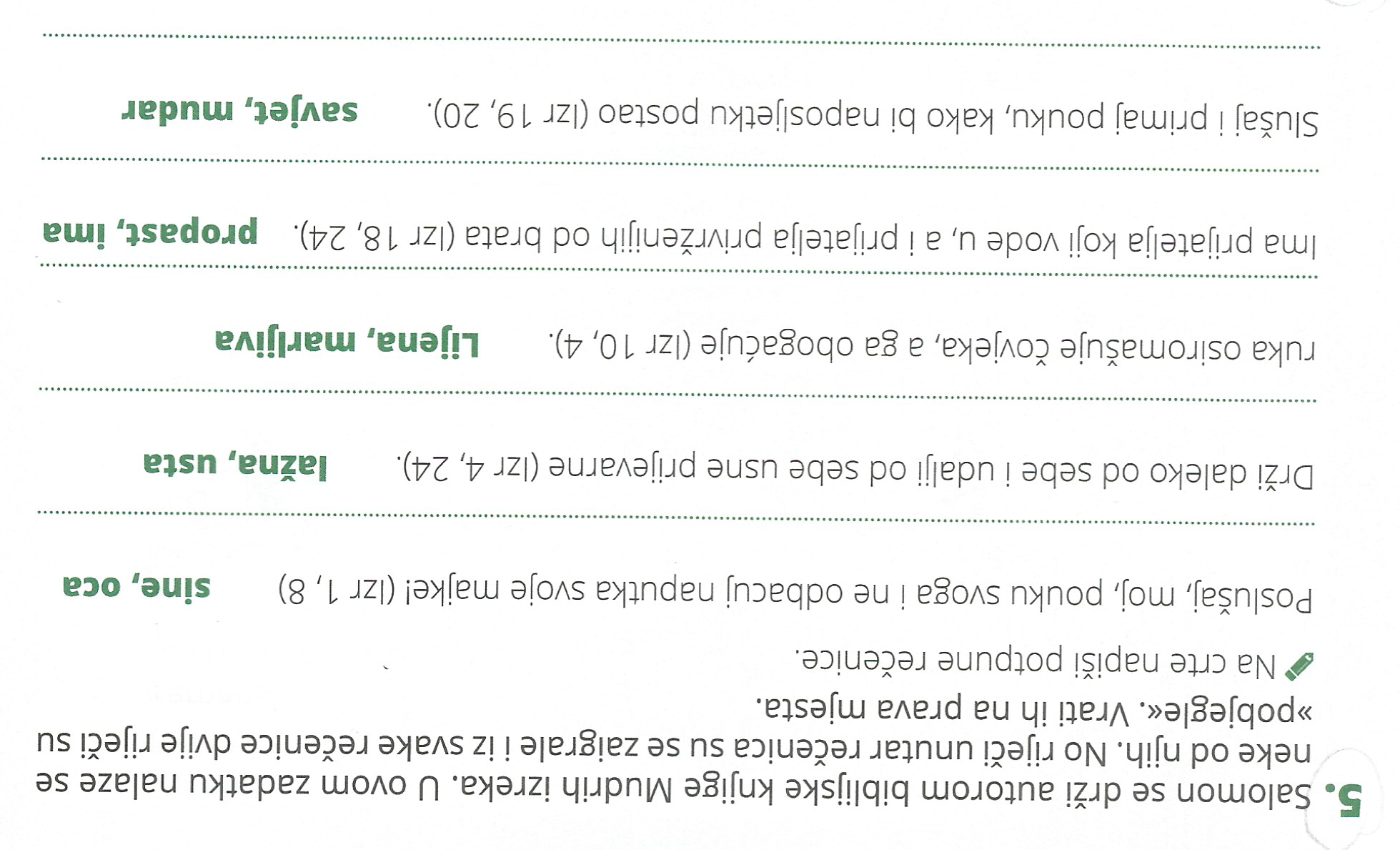 Poslušaj, sine moj, pouku oca svoga i ne odbacuj naputka svoje majke!
Drži daleko od sebe lažna usta i udalji od sebe usne prijevarne.
Lijena ruka osiromašuje čovjeka, a marljiva ga obogaćuje.
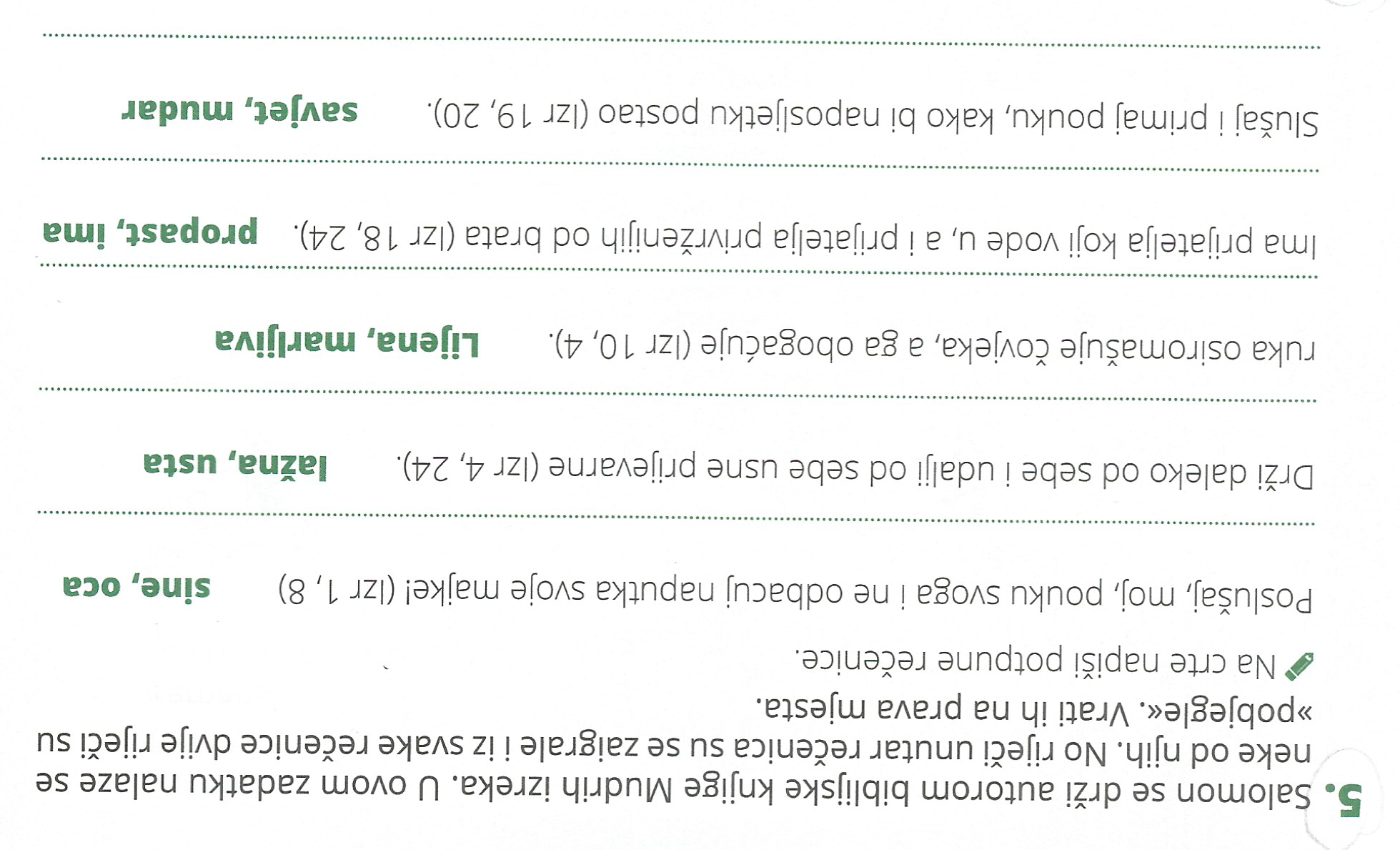 Poslušaj, sine moj, pouku oca svoga i ne odbacuj naputka svoje majke!
Drži daleko od sebe lažna usta i udalji od sebe usne prijevarne.
Lijena ruka osiromašuje čovjeka, a marljiva ga obogaćuje.
Ima prijatelja koji vode u propast, a ima i prijatelja privrženijih od brata.
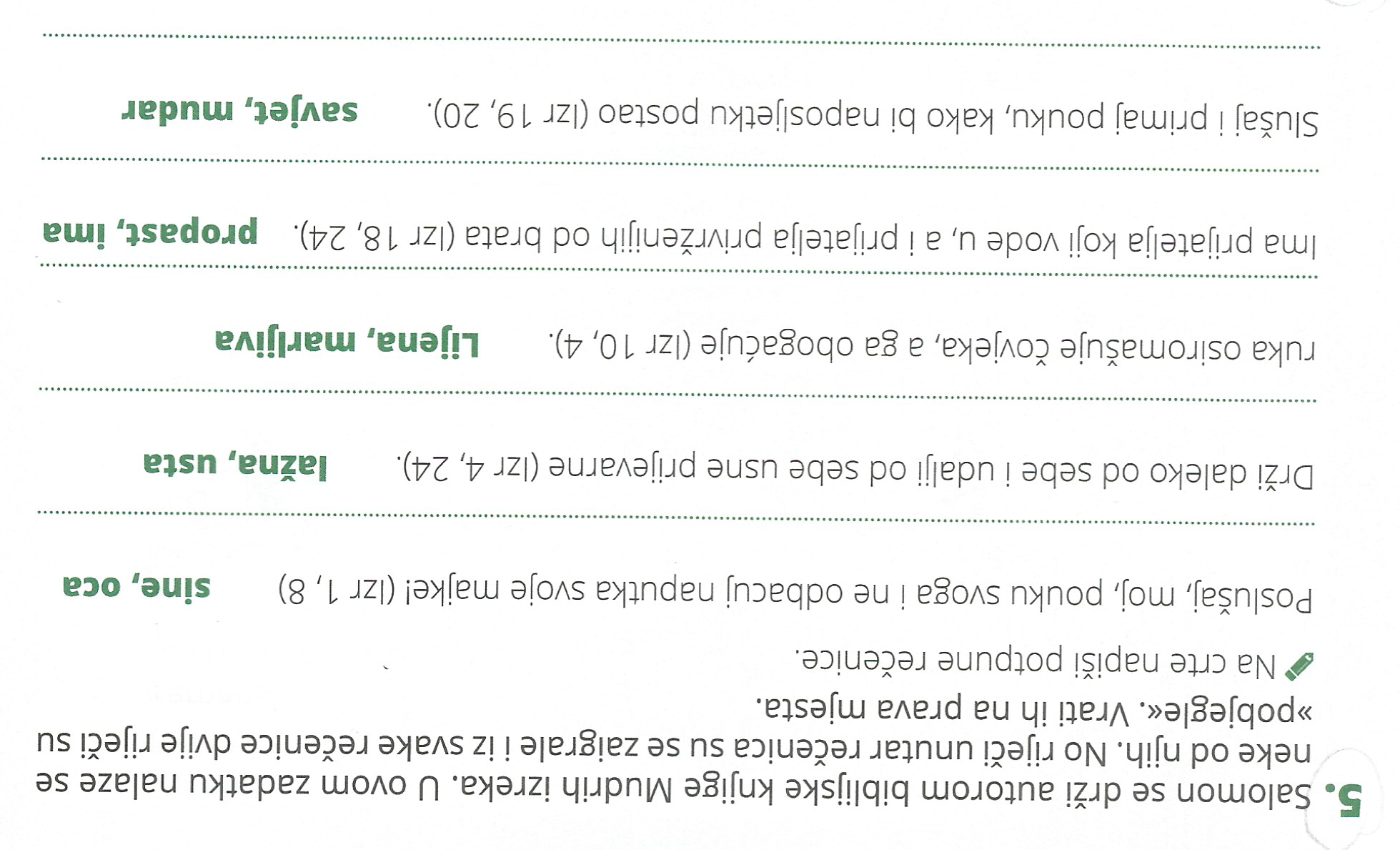 Poslušaj, sine moj, pouku oca svoga i ne odbacuj naputka svoje majke!
Drži daleko od sebe lažna usta i udalji od sebe usne prijevarne.
Lijena ruka osiromašuje čovjeka, a marljiva ga obogaćuje.
Ima prijatelja koji vode u propast, a ima i prijatelja privrženijih od brata.
Slušaj savjet i primaj pouku, kako bi naposljetku postao mudar.